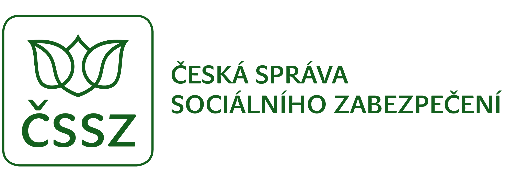 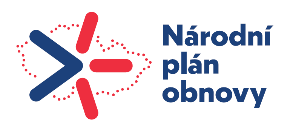 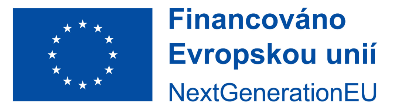 Elektronizacedalších dávek nemocenského pojištěníSlužby pro lékařské SW
Pavel Borkovec
Solution architect (Asseco Central Europe)
13.6.2024
Rozšíření služeb o nové dávky NP
Peněžitá pomoc v mateřství
Potvrzení o datu porodu – PodaniPdp 
Otcovská
Potvrzení o hospitalizaci dítěte ze zdravotních důvodů – PodaniPhdzd 
Ošetřovné
Rozhodnutí o potřebě ošetřování/péče – vznik - PodaniRpop1 
Rozhodnutí o potřebě ošetřování/péče – ukončení – PodaniRpop2
Potvrzení o trvání – PodaniPtNp 
Hlášení ošetřujícího lékaře – PodaniHolNp 
Dlouhodobé ošetřovné
Rozhodnutí o potřebě dlouhodobé péče – vznik – PodaniRpdp1
Rozhodnutí o potřebě dlouhodobé péče – ukončení – PodaniRpdp2 
Potvrzení o trvání – PodaniPtNp 
Hlášení ošetřujícího lékaře – PodaniHolNp
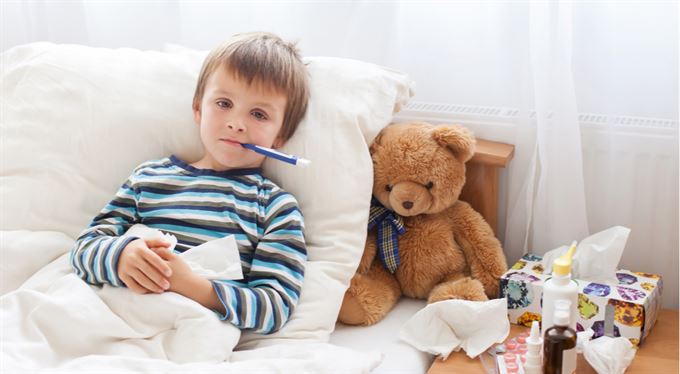 2
Stávající rozhraní B2B DPN
Rozšíření kontaktní informace o email (telefon už je nyní součástí datové věty)
Pacient bude notifikován dle uvedeného kontaktu o každém doručeném podání (pokud bude kontakt vyplněn)
Pacientovi nemusí být tištěn průkaz pojištěnce
Bude vyžadována informace o verzi klientského SW (od verze 1.15)





Podpora autentizačních certifikátů od ÚZIS pro PZS
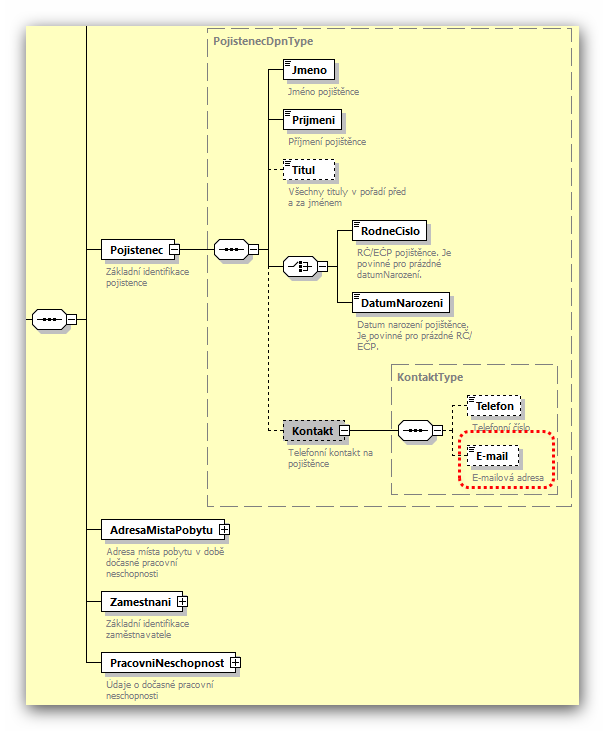 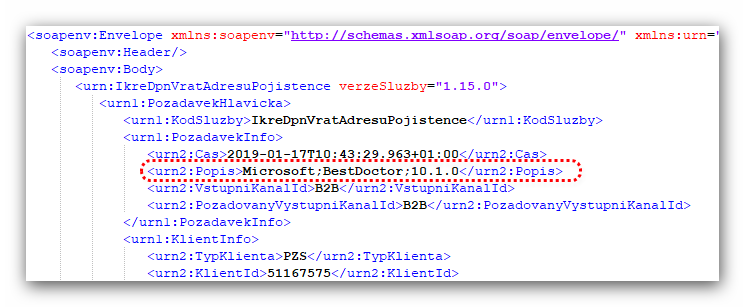 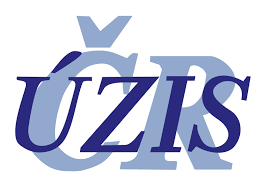 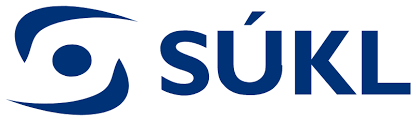 3
Rozšíření rozhraní B2B DPN
Stávající rozhraní (ws.cssz.cz) bude doplněno o nové endpointy:
Služby pro příjem podání: IkreNpPripravPodani-v1
Služby pro poskytování přijatých podání: IkreNpVratPodani-v1
Podání neobsahují údaje o zaměstnavateli ani údaje o správci pojištění
Nepracuje se s případy (stavem, který je evidován na ČSSZ)
Podání od lékaře jsou hned k dispozici pojištěncům i zaměstnavatelům
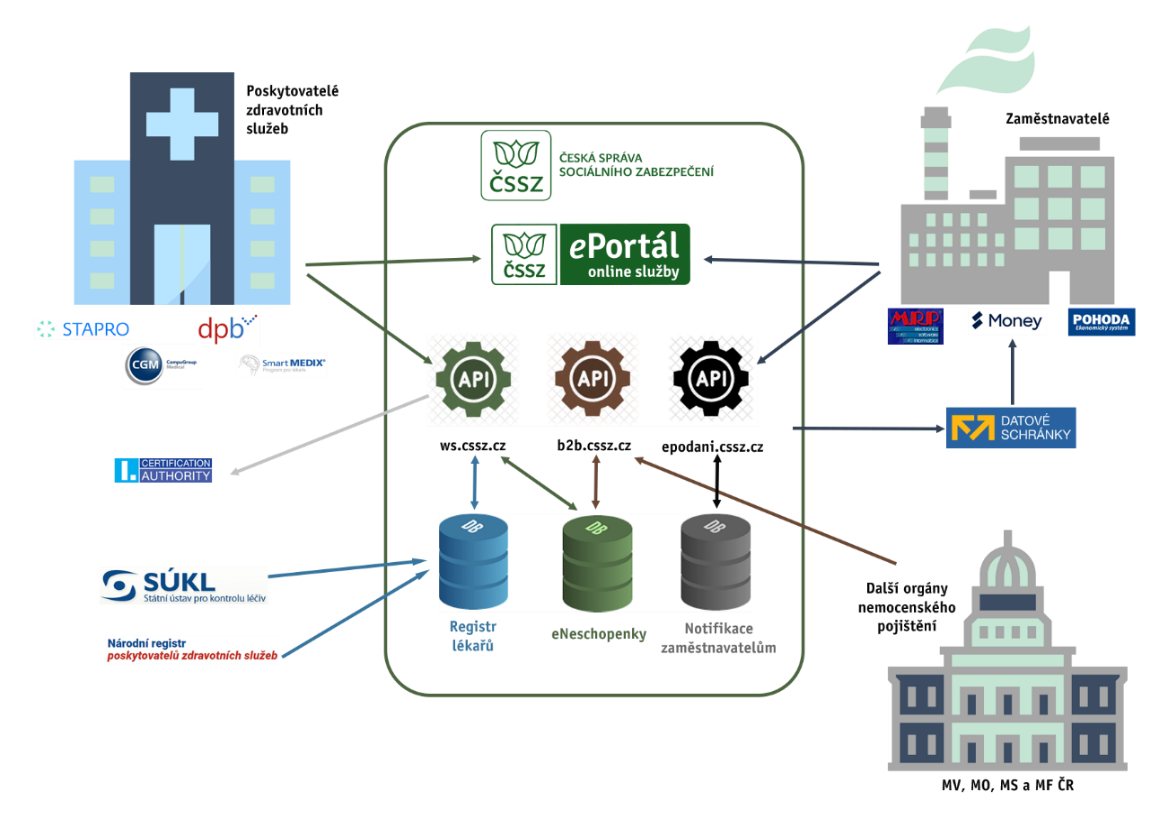 4
Odlišení jednotlivých druhů podání
Identifikátor elektronického podání má celkem 18 znaků a liší se pro podání z lékařského SW a z ePortálu:
Lékařský SW: <ICPE><RRMMDD><PORADOVE CISLO><DRUH_DAVKY> 
ePortál: <ICPE><CISLO_ZE_SEKVENCE><DRUH_DAVKY>
<ICPE> je IČPE PZS, který podání vystavil (8 znaků)
<RRMMDD> je datum vystavení podání 
<PORADOVE CISLO> je pořadové číslo podání v rámci jednoho IČPE a dne (3 cifry)
<CISLO_ZE_SEKVENCE> je číslo ze sekvence, která začíná 600000000 (9 cifer)
<DRUH_DAVKY> je písmeno označující, pro který druh dávky bylo podání vystaveno (1 znak):
M=PPM
T=otcovská
N=ošetřovné z důvodu ošetřování osoby/dítěte nebo péče o dítě 
L=dlouhodobé ošetřovné
U papírových podání bude používáno 8 znaků: 7 cifer + 1 znak rozlišující druh dávky (viz <DRUH_DAVKY>)
5
Služba pro příjem podání
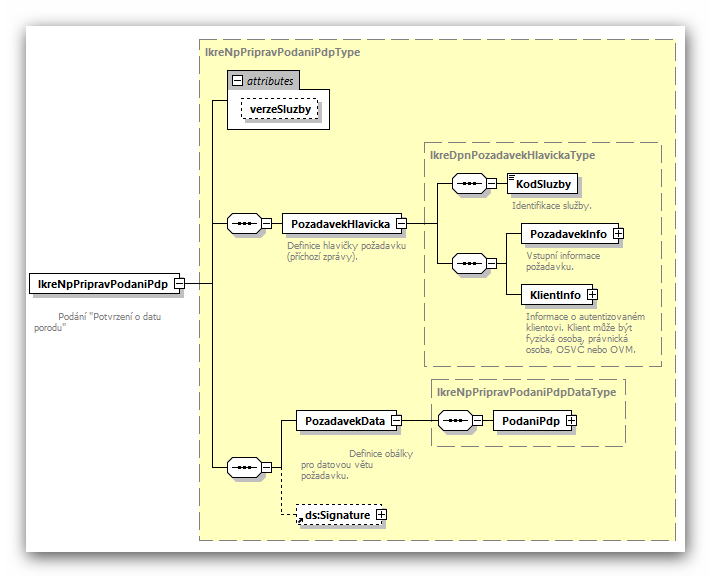 Operace podle typů podání:
IkreNpPripravPodaniPdp
IkreNpPripravPodaniPhdzd
IkreNpPripravPodaniRpop1
IkreNpPripravPodaniRpop2
IkreNpPripravPodaniRpdp1
IkreNpPripravPodaniRpdp2
IkreNpPripravPodaniPtNp
IkreNpPripravPodaniHolNp

Stejné hlavičkové údaje jako u DPN
Možnost odesílat s elektronickým podpisem
6
Potvrzení přijetí podání
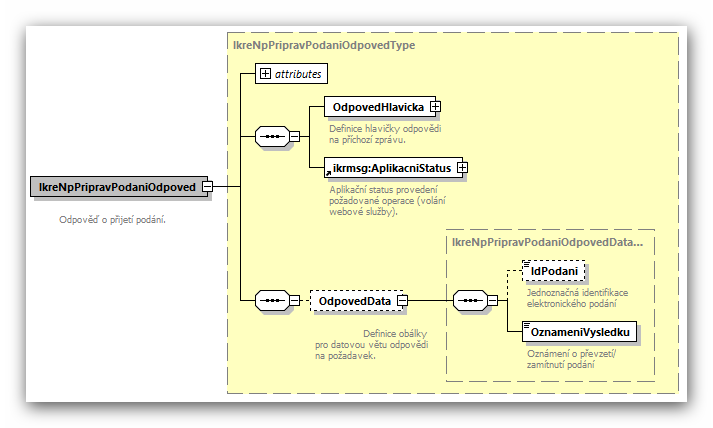 Stejná odpověď jako u DPN
Status (OK/CHYBA)
Identifikátor podání (GUID)
7
PodaniPdp - Potvrzení o datu porodu
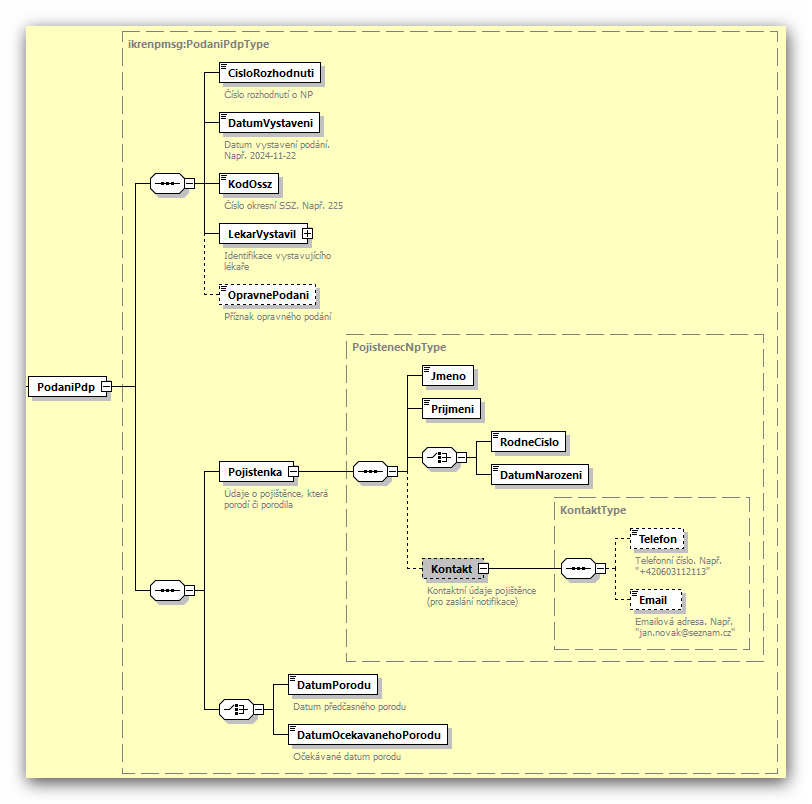 8
PodaniPhdzd - Potvrzení o hospitalizaci dítěte ze zdravotních důvodů
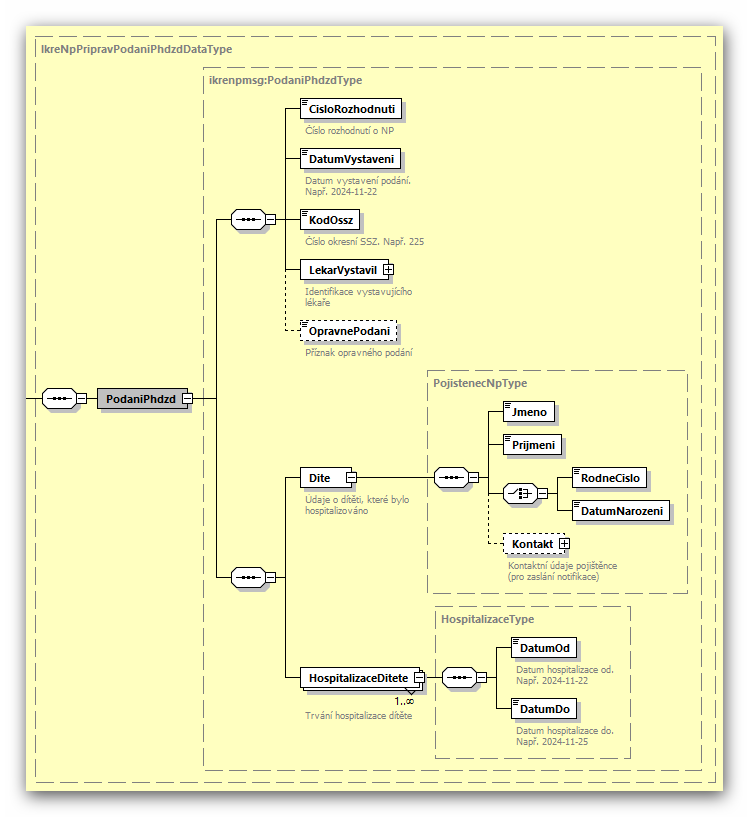 9
PodaniRpop1 - Rozhodnutí o potřebě ošetřování/péče – vznik
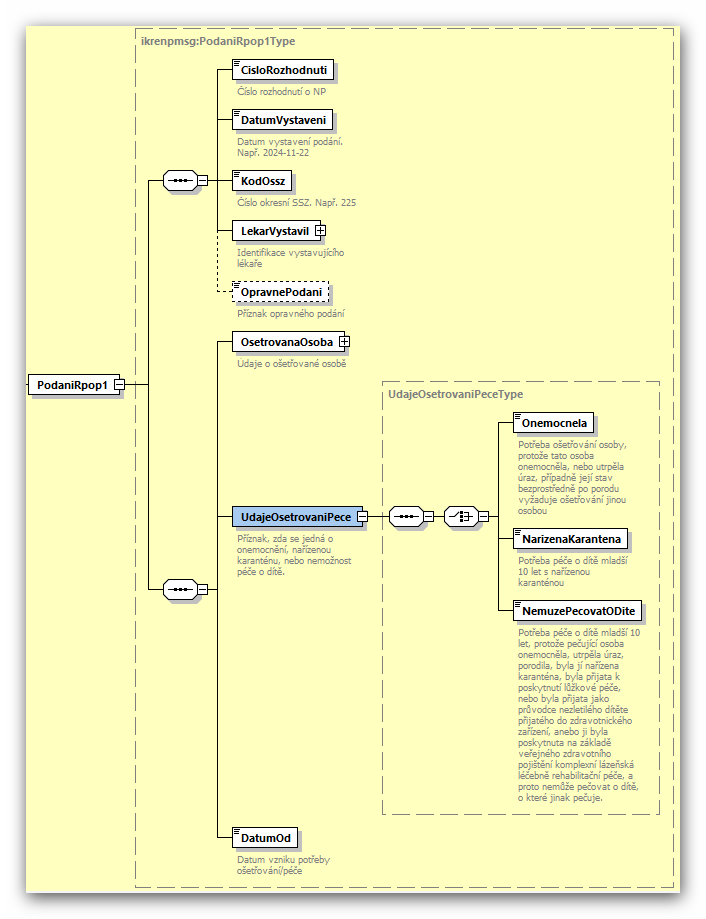 10
PodaniRpop2 - Rozhodnutí o potřebě ošetřování/péče – ukončení
11
PodaniRpdp1 - Rozhodnutí o potřebě dlouhodobé péče – vznik
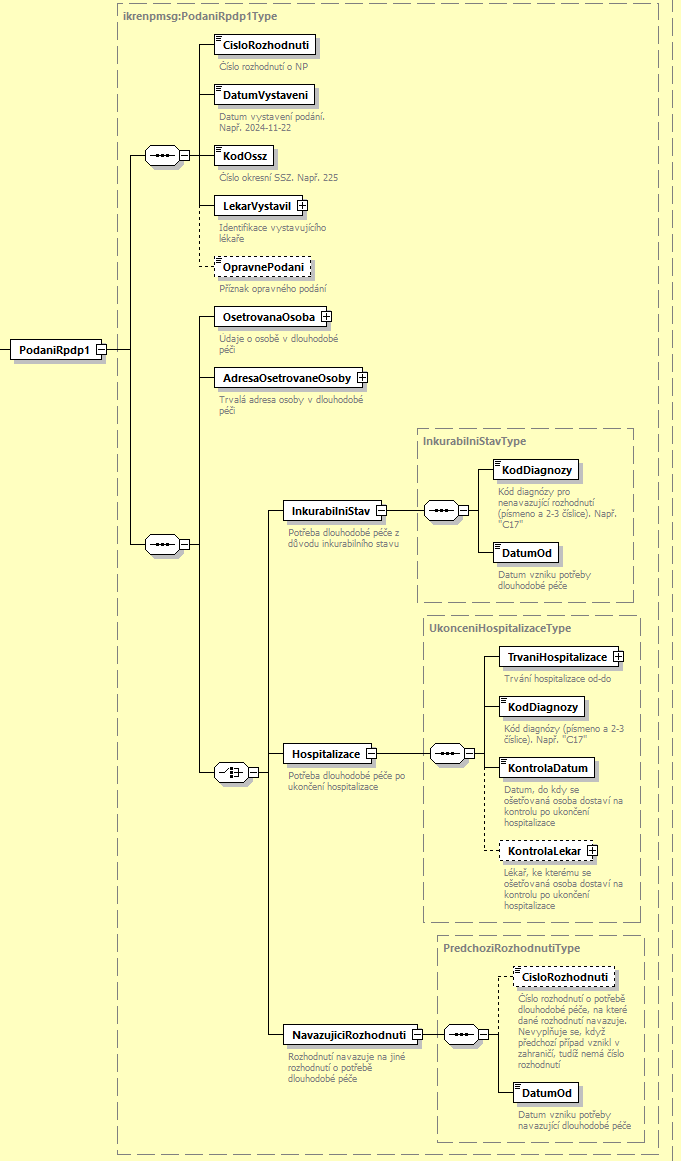 12
PodaniRpdp2 - Rozhodnutí o potřebě dlouhodobé péče – ukončení
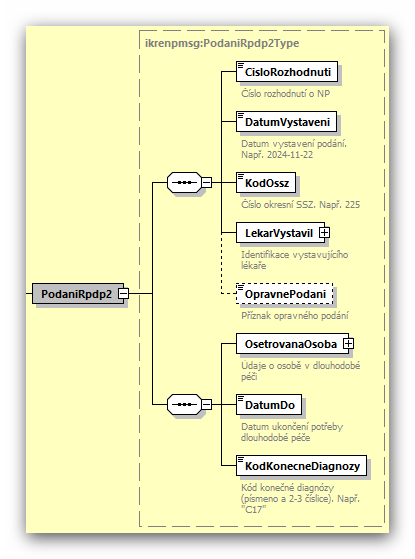 13
PodaniPtNp - Potvrzení o trvání
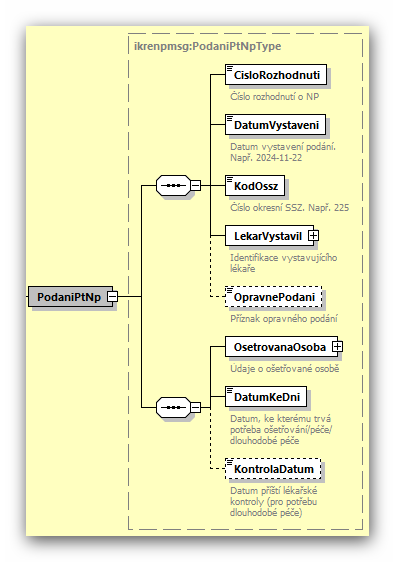 14
PodaniHolNp - Hlášení ošetřujícího lékaře
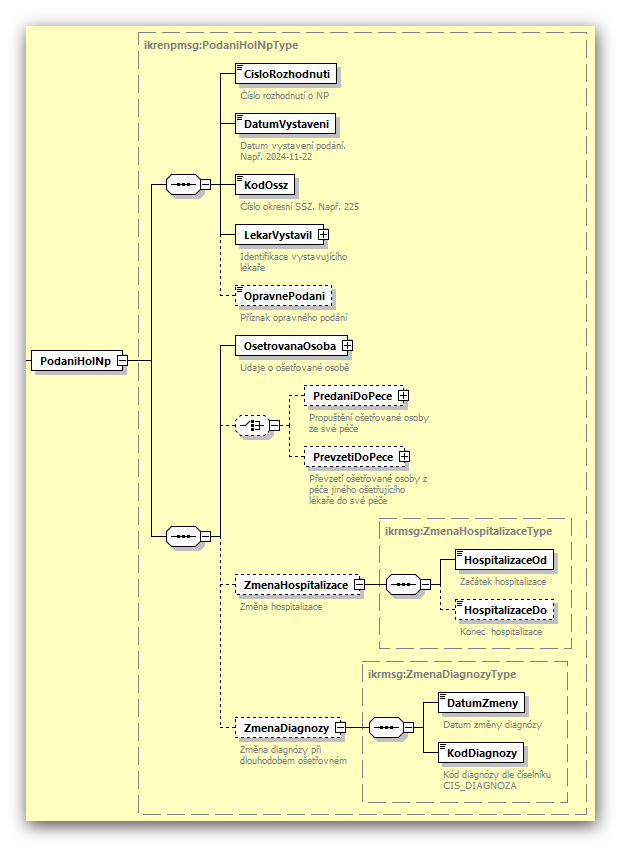 15
Služba pro načtení vlastních podání
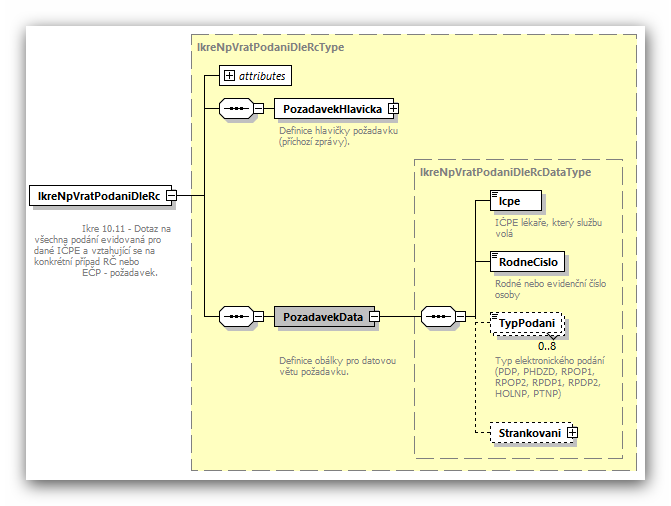 Operace
IkreNpVratPodaniDleIcpe
IkreNpVratPodaniDleRc
IkreNpVratPodaniDleCislaRozhodnuti
IkreNpVratDetailPodani
16
Načtení seznamu podání – odpověď
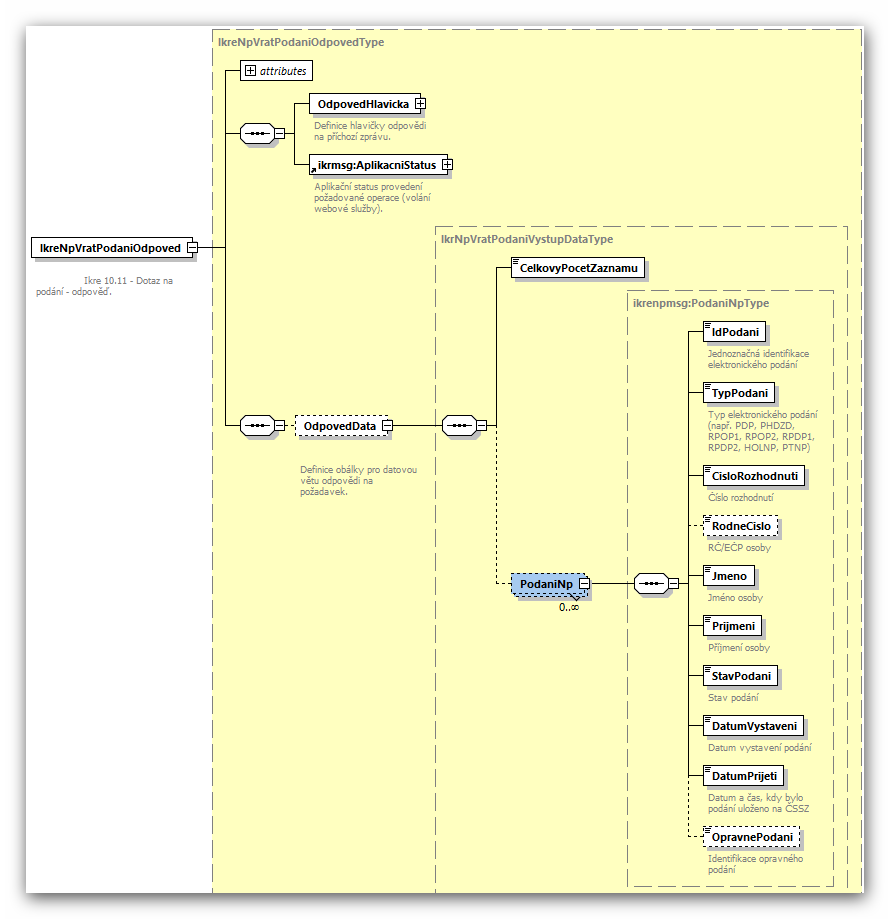 Vrací se seznam dohledaných podání
Stavy podání
VZP – podání je ve zpracování
STR – podání bylo na ČSSZ stornováno
ZPR – podání je zpracováno
17
Načtení detailu podání – odpověď
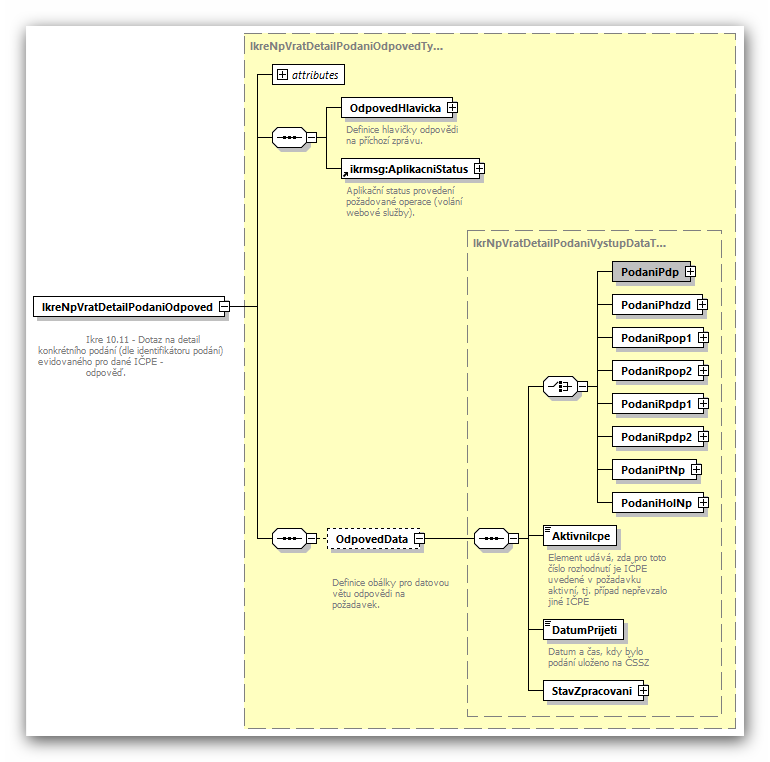 Vrací se detail konkrétního podání
18
Sdílené služby z eNeschopenky
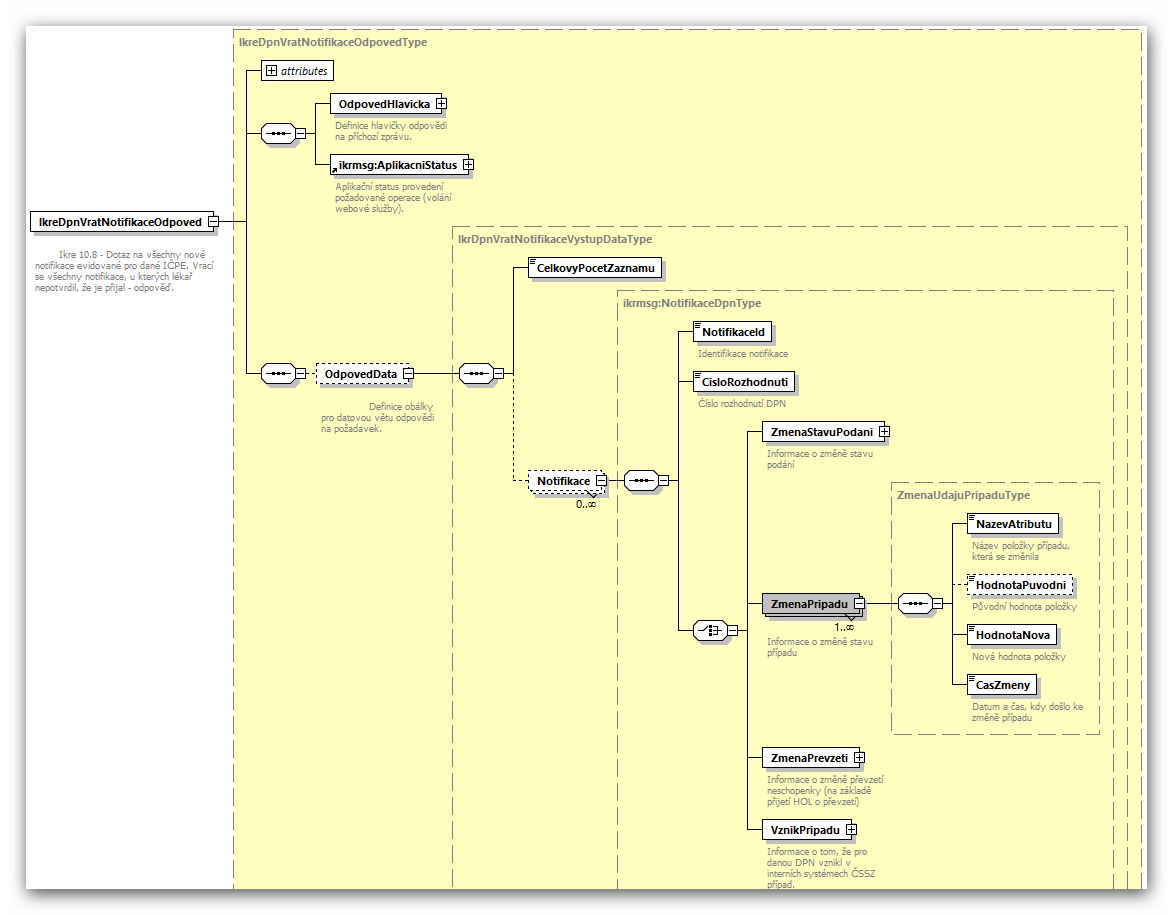 IkreDpnVratNotifikace – bude podporovat i podání NP
Změna stavu podání
Změna identifikace pojištěnce (jméno+příjmení+datum narození -> RČ/EČP)
Došlo k převzetí případu
19
Sdílené služby z eNeschopenky
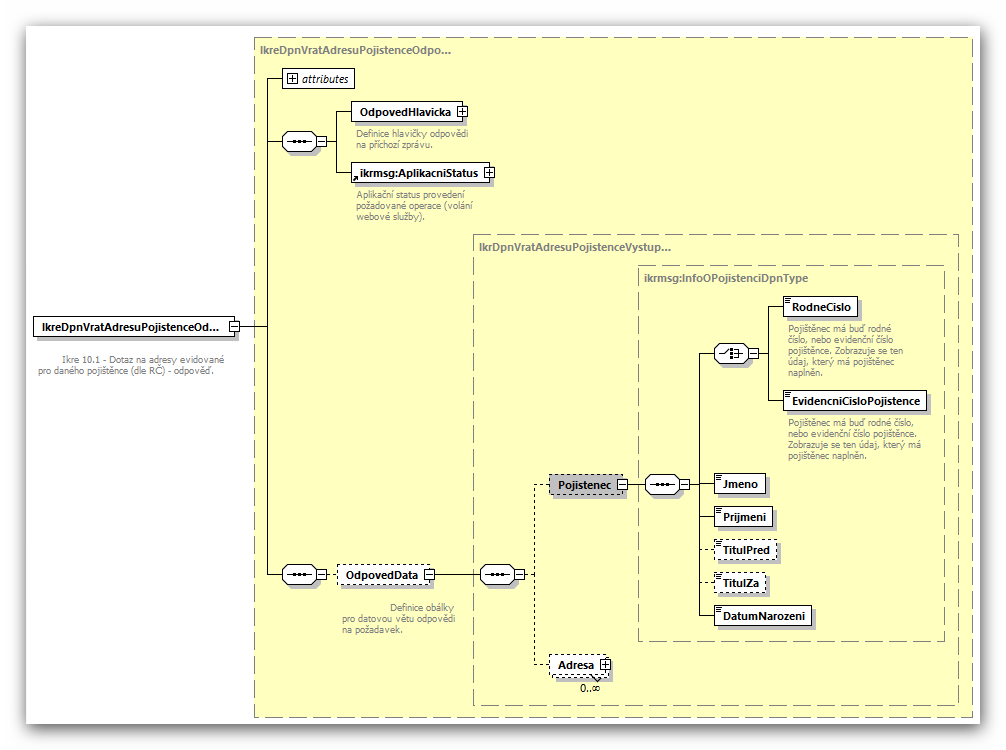 IkreDpnVratAdresuPojistence
Dohledání osoby dle RČ/EČP
Dohledání adresy
20
Sdílené služby z eNeschopenky
IkreDpnSpravaIcpe
IkreDpnVytvorIcpe
IkreDpnVratIcpe
IkreDpnZneplatniIcpe
21
Kontroly
Kontroly při příjmu podání budou analogické jako u eNeschopenky
PREKROCENA_LHUTA_PRO_ODESLANI
NESPRAVNE_DATUM_V_CISLE_ROZHODNUTI
NEEXISTUJE_RADNE_PODANI
NENI_VLASTNI_PRIPAD
CISLO_ROZHODNUTI_PRO_JINY_TYP_PODANI
PREDCHOZI_PODANI_ PRO JINOU OSOBU
DUPLICITNI_PODANI_NP
…
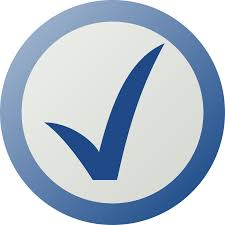 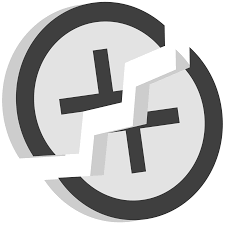 22
Harmonogram
23
Důležité kontakty a služby
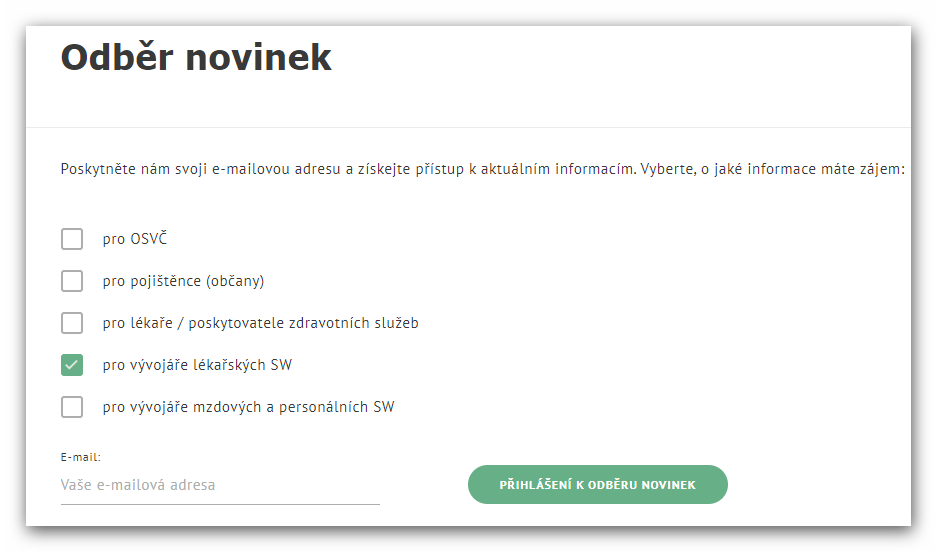 Informace pro vývojáře lékařských SW (dokumentace API)
https://www.cssz.cz/web/cz/informace-pro-vyvojare-lekarskeho-sw 

Odběr novinek
https://www.cssz.cz/web/cz/odber-novinek 

Kontaktní email pro řešení problémů
podpora.eneschopenka@cssz.cz

Informace o dostupnosti elektronických služeb
https://www.cssz.cz/status.html
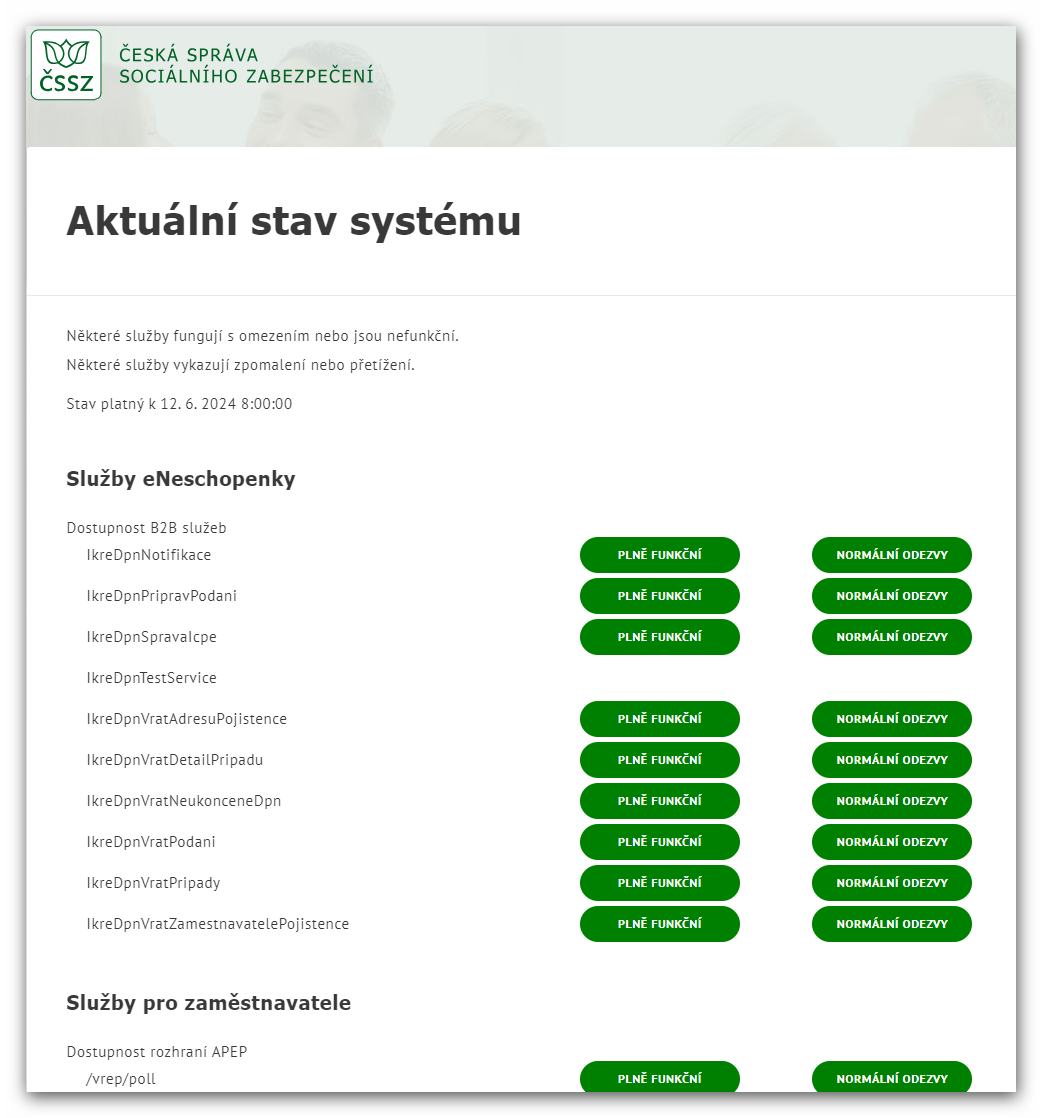 24
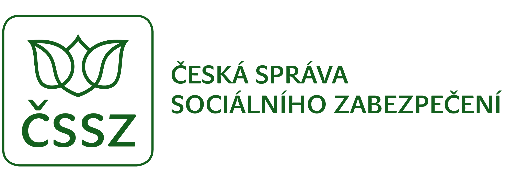 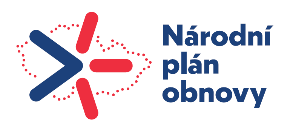 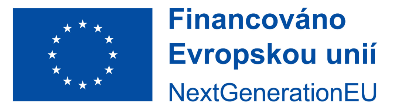 Děkuji za pozornost.
Pavel Borkovec
25